Fractures de l’Extrémité Supérieure de l’Humérus
richardballas@yahoo.fr
Anatomie générale
4 structures, 2 cols, 1 gouttière
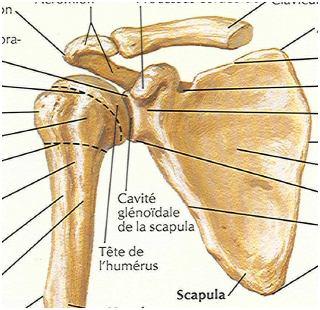 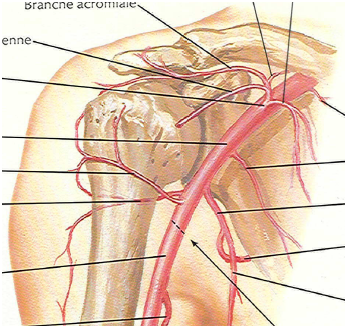 Anatomie générale
Généralités
3ème plus fréquente chez les personnes âgées

Traumatisme direct

Traumatisme indirect

Associé à une fracture
Fracture-luxation
Luxation-fracture
Clinique
Interrogatoire
Renseignements généraux
Antécédents - Traitements
Anamnèse : mécanisme lésionnel
Attitude des traumatisés du mb sup

Examen
Inspection
Palpation
Percussion
Auscultation

Testing

Signes associés et Signes négatifs
Diagnostic
Clinique
Interrogatoire
Attitude des traumatisés du mb sup

Déformation surtout visible en abduction
Coup de hache externe
Ecchymose brachio-thoracique (Hennequin)

Pas de transmission des mouvements appliqués au coude
Tête humérale en place


Chercher les complications
vasculaires (pouls)
nerveuses : plexus brachial, circonflexe, radial
cutanées (ouverture rare)
musculaires (deltoïde, tendon du biceps, interposition)
Examens Complémentaires
Rx Standard 	
Epaule F
Lamy

TDM : Fr articulaires chez le jeune
Classifications
Codman
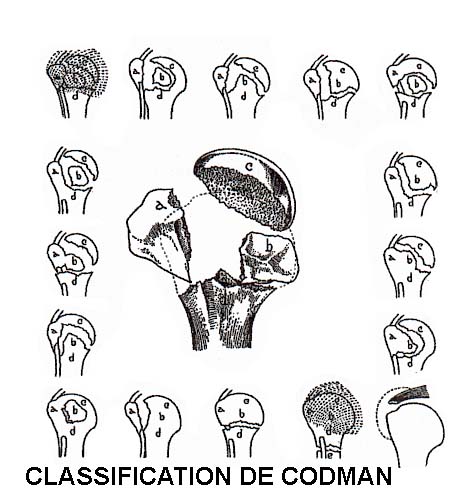 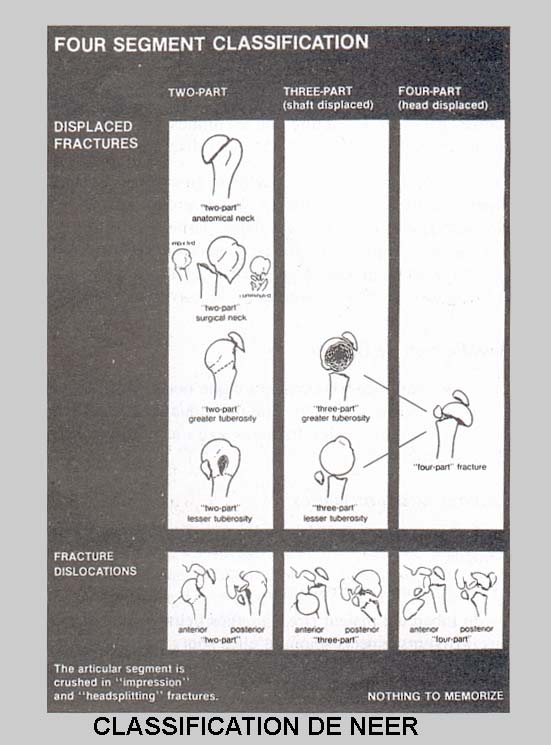 Neer
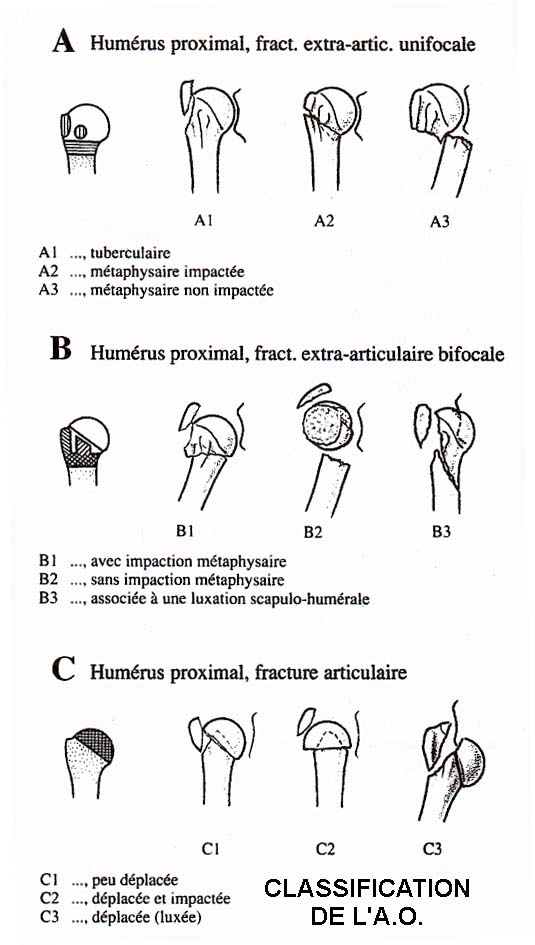 AO
Duparc

I /  Fractures extra-articulaires
- Fractures des tubérosités (trochiter - trochin)
- Fractures sous-tubérositaires (col chirurgical) 
- Fractures sous-tubérositaires + une des tubérosités

II / Fractures articulaires
- Fractures céphaliques (col anatomique)
- Fractures céphalo-tubérositaires

III / Fractures céphalo-métaphysaires (issues des encoches survenant au cours des luxations)

+/- Engrenée
+/- Luxation
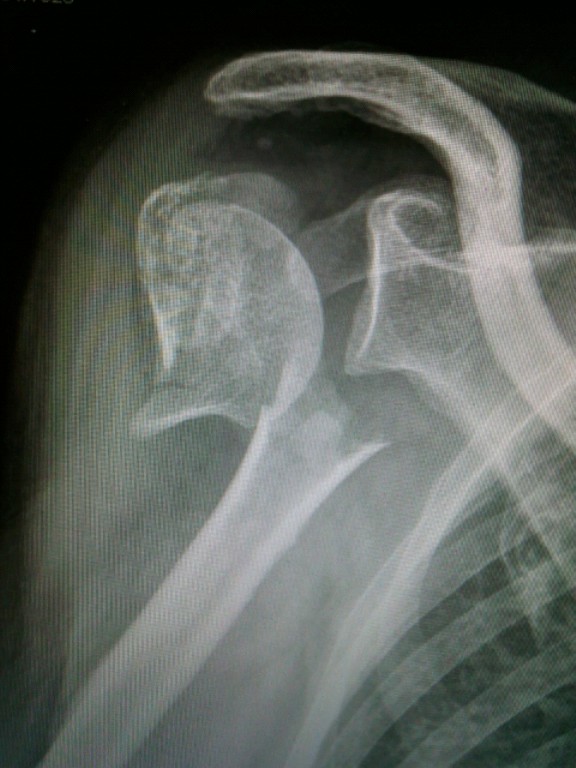 Traitement
Pas de consensus

Enjeu : vascularisation céphalique
Age
Ostéoporose
Fracture
Déplacement
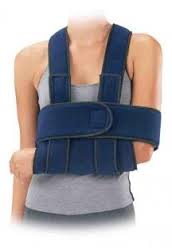 Fonctionnel

Orthopédique
Fracture non déplacée
Fracture engrenée
Déplacement en valgus

Immobilisation coude au corps 6 semaines
+/- réduction
Travail passif à 3 semaines
Actif à 6 semaines
Entretenir coude et main
Chirurgical

Ostéosynthèse
Arthroplastie
Hémi arthroplastie (fracture)
Totale
Inversée
Ostéosynthèse
Patient jeune (<60 ans)
Fracture extra-articulaire
Fracture peu déplacée
 
Broches
Embrochage rétrograde (ECMES)
Clou antérograde
Plaque vissée

Coude au corps 6 semaines
Rééducation
passive ou active 
fonction de la stabilité  
À partir de J1 à J45

Bilboquet
Arthroplastie
Hémi arthroplastie
Prothèse fracture
Reconstruction des tubérosités
Bandage abduction 30° 6 semaines
Rééducation d emblée en passif, actif/aidé
Actif à 6 semaines

Totale

Inversée
+/- reconstruction de tubérosités
Bandage abduction 30° 6 semaines
Rééducation actif d emblée 
Ou différé si reconstruction des tubérosités
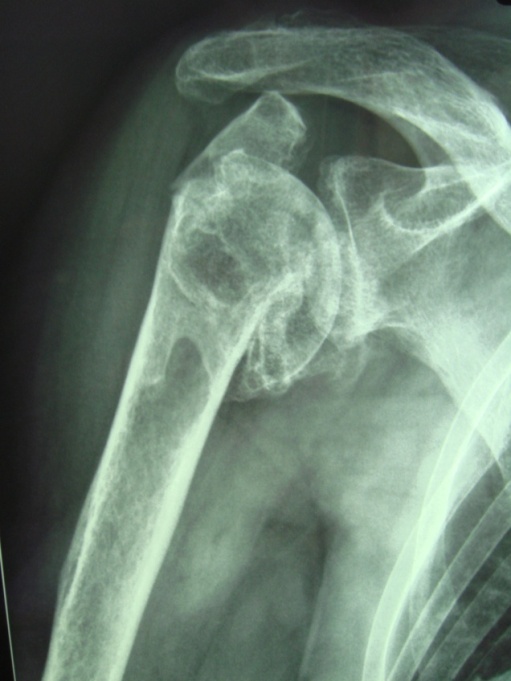 Complications
Aigües (cf.  précédent)
Nerf axillaire
Vx


A distance
Cals vicieux
Pseudarthrose
Nécrose
SDRC I
Raideur
Coiffe
Arthrose

Cp des prothèses
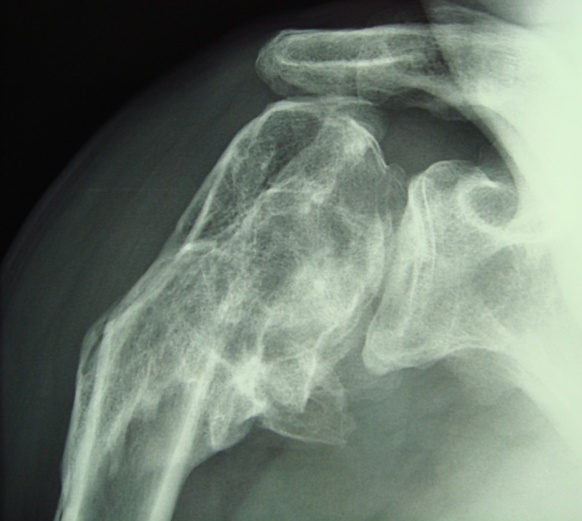 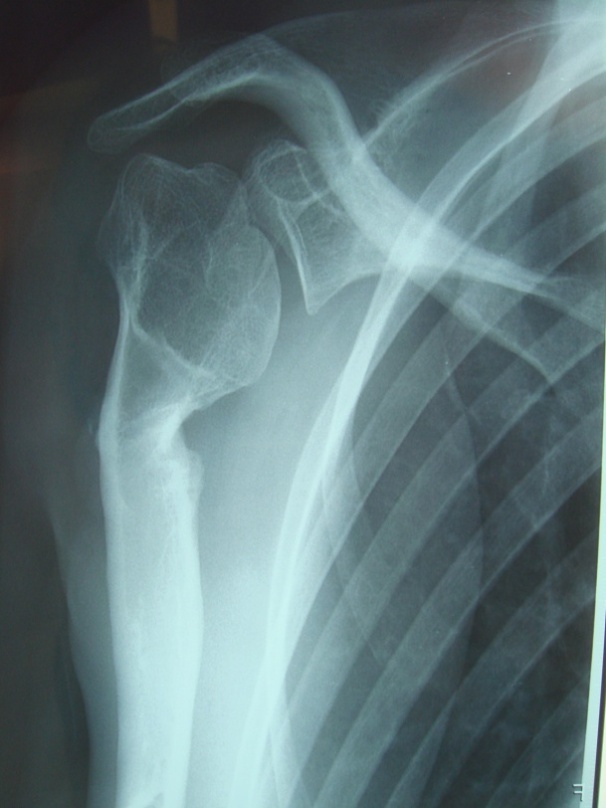